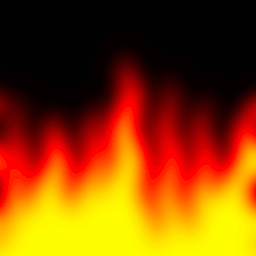 75-летие
битвы
 под
Москвой
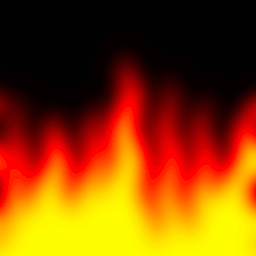 "Мы не дрогнем в бою
За столицу свою.
Нам родная Москва дорога.
Нерушимой стеной,
Обороной стальной
Остановим,
Отбросим врага."
 
А. Сурков
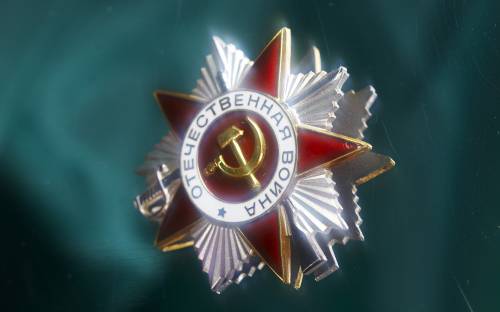 Битва под Москвой30 сентября 1941-  5 января 1942
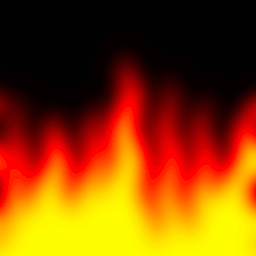 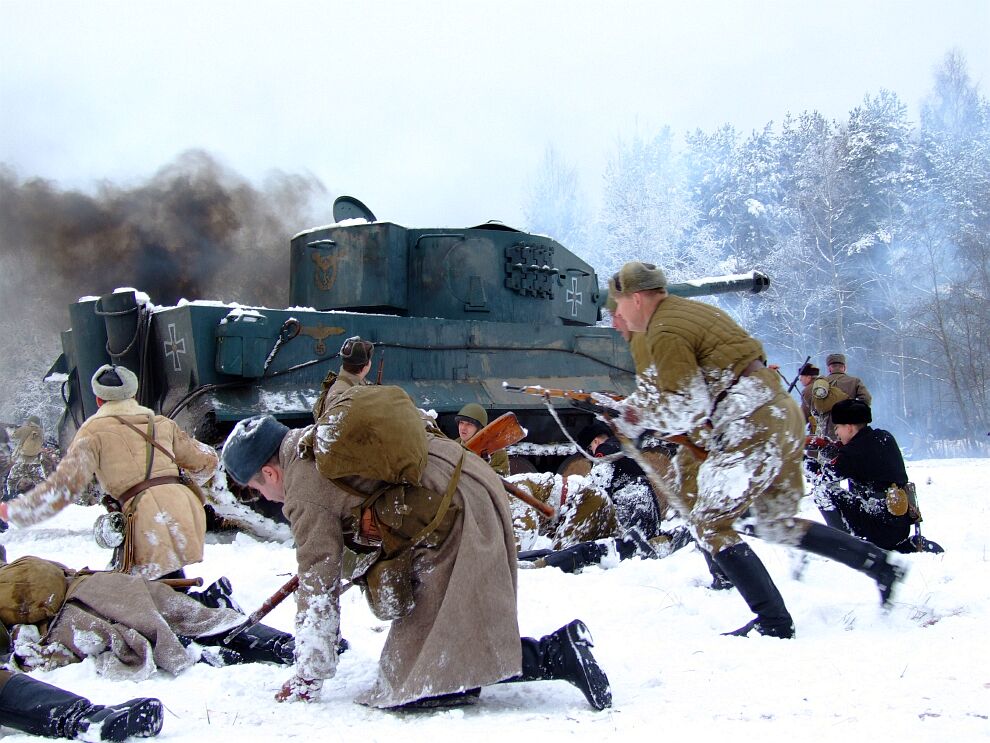 Шла война. Оборонительные сражения июля – сентября 1941 года сорвали осуществление плана «Барбаросса». Новое наступление немцы уже планировали только в одном направлении - московском.
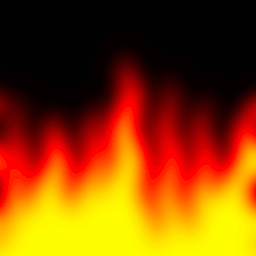 Битва под Москвой включает 2 этапа
Наступательный 
(5 декабря 1941 г. – 20 апреля 1942 г.)
Оборонительный
(30 сентября – 5 декабря 1941 г.)
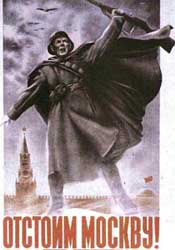 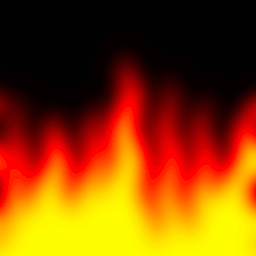 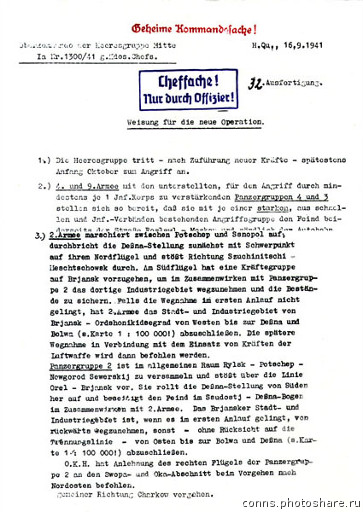 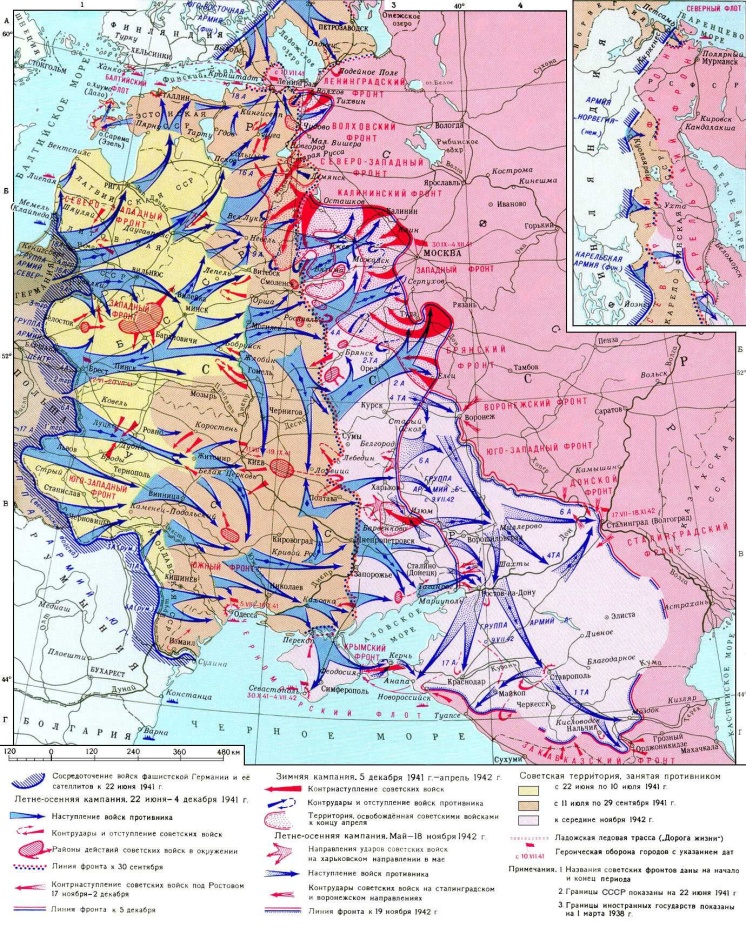 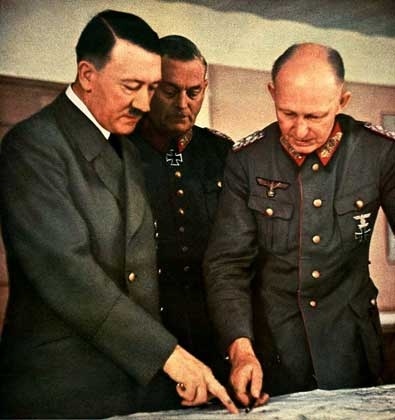 В сентябре 1941 года Гитлер принял решение все силы сосредоточить на захвате столицы СССР. 
Для непосредственного захвата Москвы немецкое командование разработало план «Тайфун».
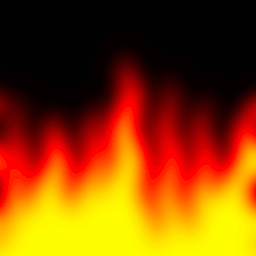 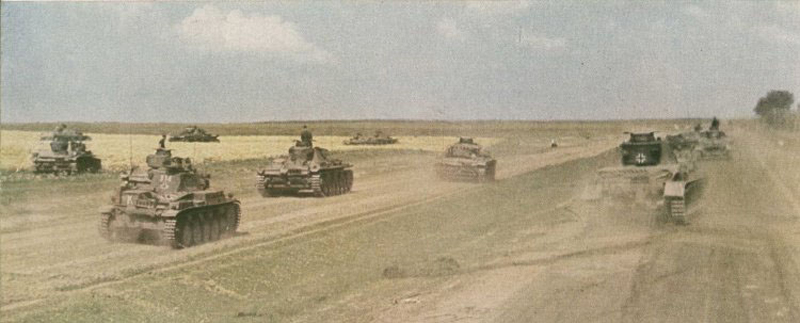 На советскую столицу нацеливалось 1 700 танков ,
 1 929406 личного состава , 
14 000 орудий и минометов , 
1 390 самолетов  – от всего общего  количества на советско-германском фронте.
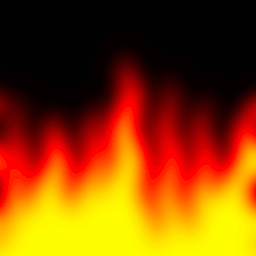 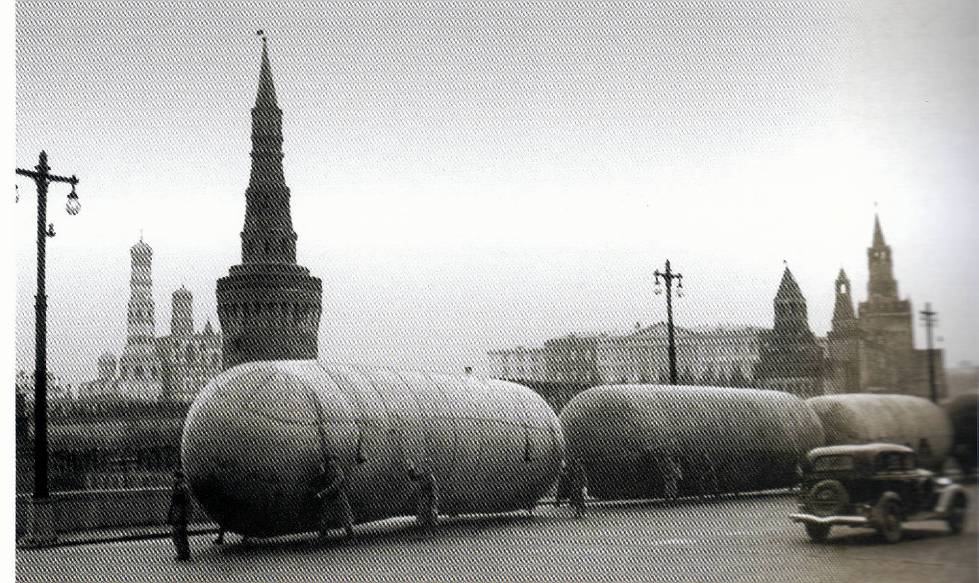 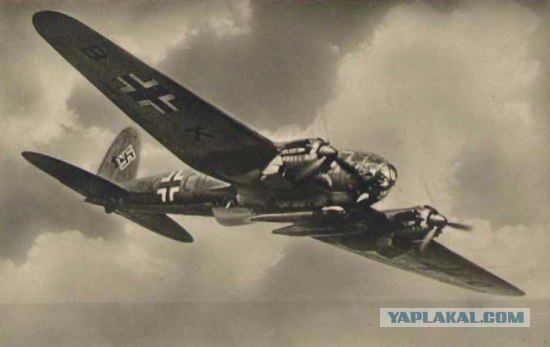 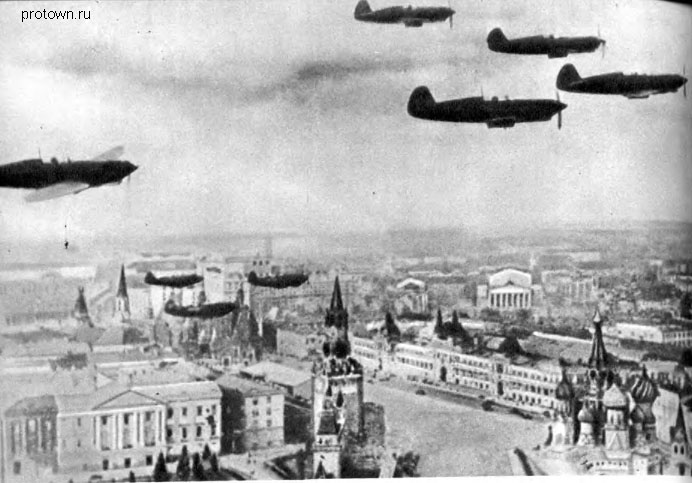 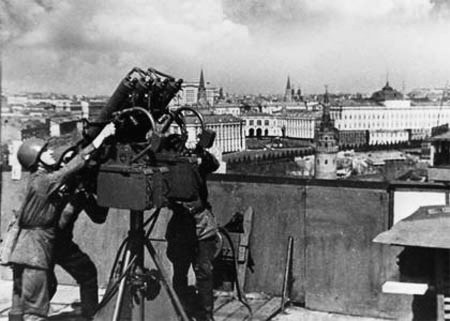 Советская Армия на московском направлении противопоставила 
1 000 танков,
1 250 000 личного состава,
10 500 орудий и миномётов ,
568 самолётов.
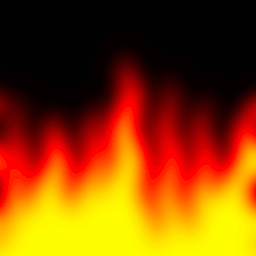 Составьте диаграммы по составу и вооружению немецких и русских сил под Москвой  :
Немецкие войска – 1 929 406 ;
Советские войска – 1 250 000 .
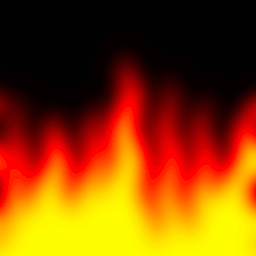 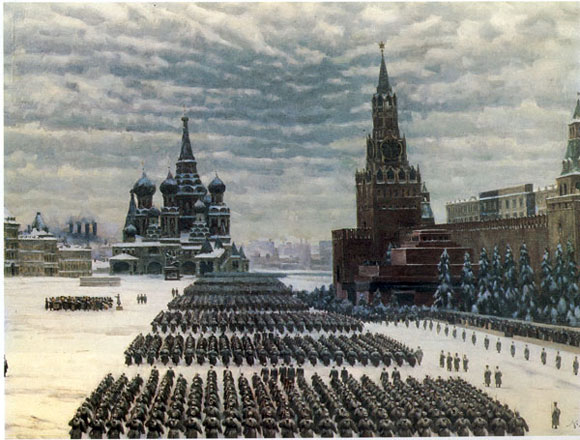 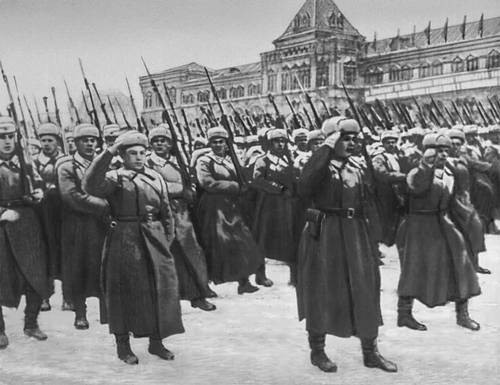 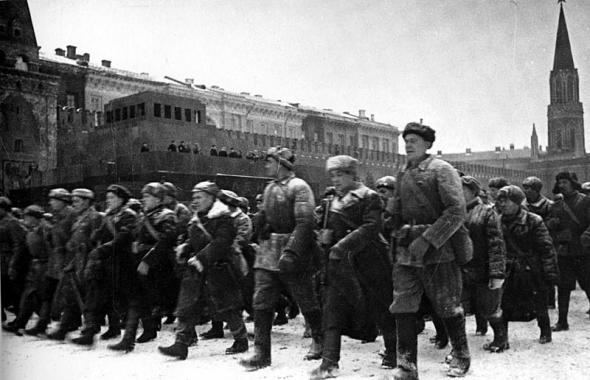 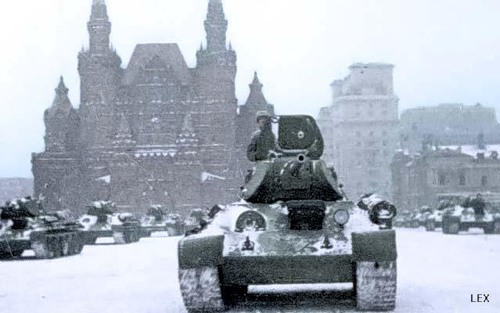 7 ноября 1941 года на Красной площади Москвы состоялся военный парад. Прямо с площади войска ушли на фронт. Парад оказал огромное влияние на моральный дух наших войск, показал всему миру, что советские люди полны решимости разгромить немецко-фашистских захватчиков.
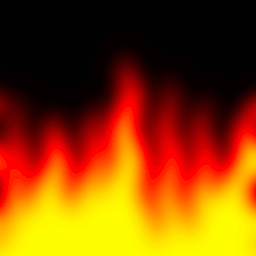 6 декабря в ежедневной радиосводке «От советского Информбюро» прозвучал ликующий голос Ю. Б. Левитана:
 «6 декабря 1941 года войска нашего Западного фронта, измотав противника в предшествующих боях, перешли в контрнаступление против ударных фланговых группировок. В результате  начатого наступления обе эти группировки разбиты и поспешно отходят, бросая технику, вооружение и неся огромные потери!»
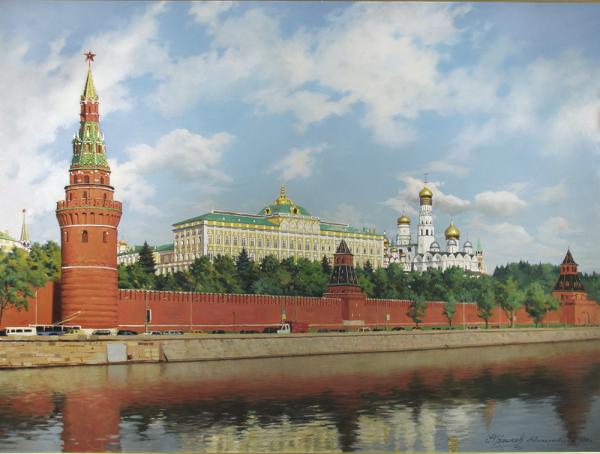 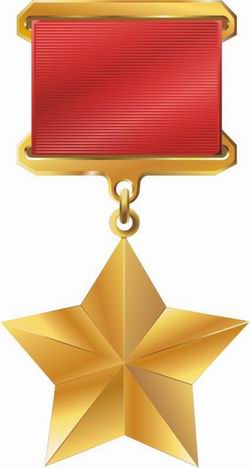 8 мая 1965 года 
Москве было присвоено почетное звание 
«Город-герой»